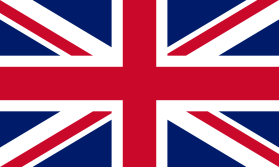 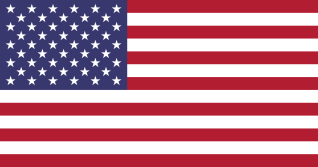 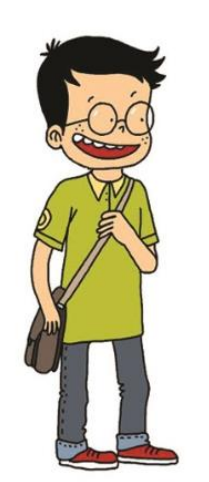 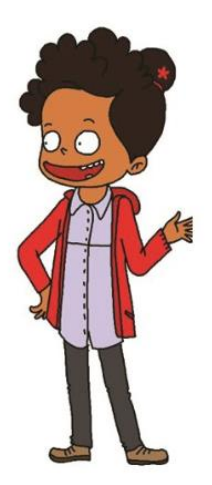 NIVEAU 2
3- My town
3.1- Wich way ?
Step 1
3.1 Wich way ? – Step 1
Tongue Twister
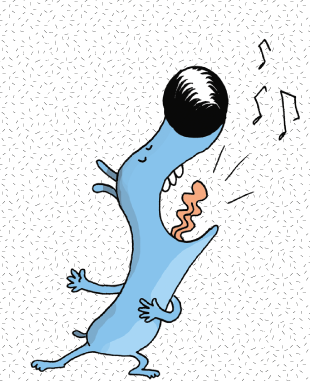 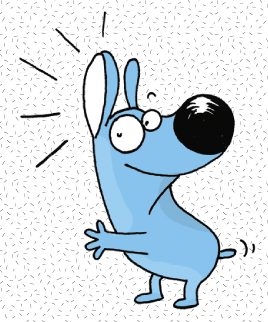 3.1 Wich way ? – Step 1
Listen and repeat
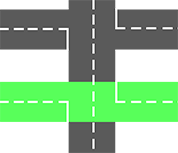 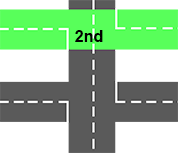 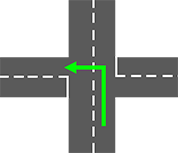 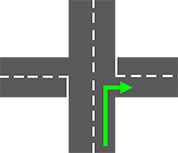 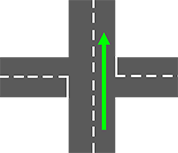 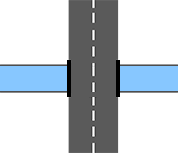 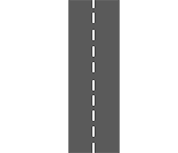 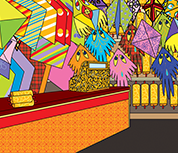 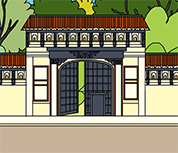 3.1 Wich way ? – Step 1
What’s missing ?
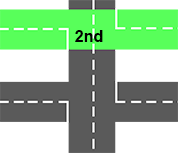 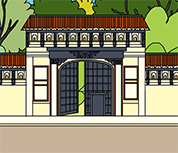 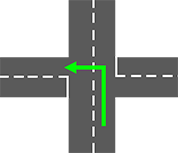 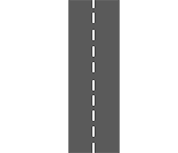 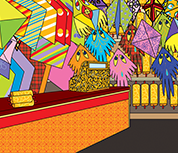 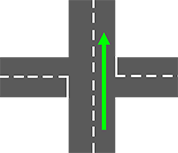 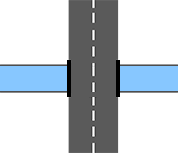 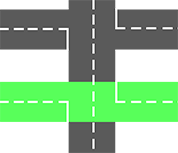 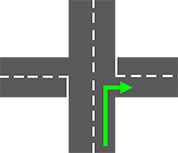 3.1 Wich way ? – Step 1
What’s missing ?
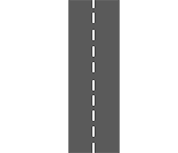 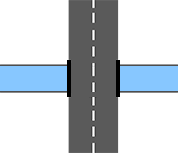 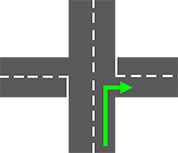 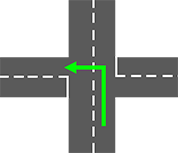 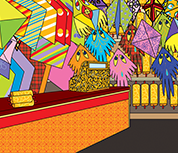 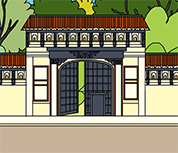 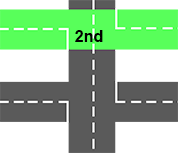 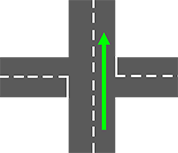 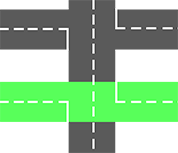 3.1 Wich way ? – Step 1
What’s missing ?
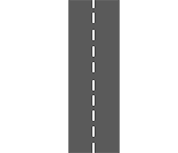 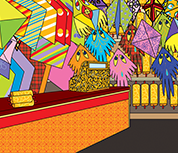 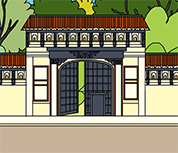 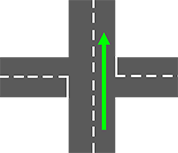 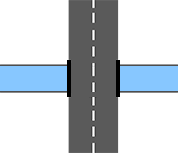 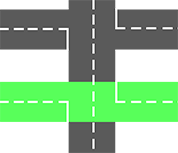 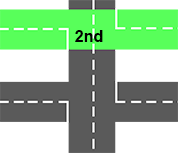 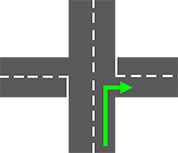 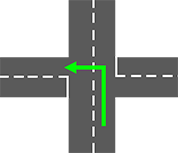 3.1 Wich way ? – Step 1
What’s missing ?
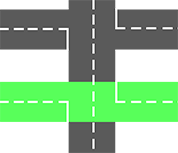 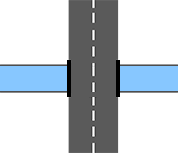 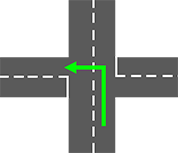 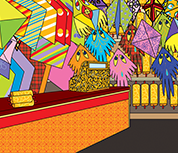 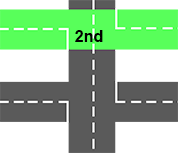 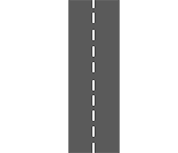 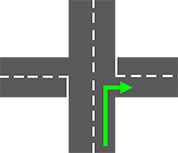 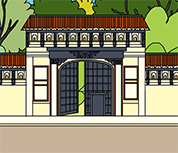 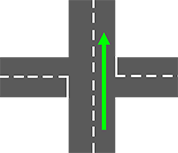 3.1 Wich way ? – Step 1
What’s missing ?
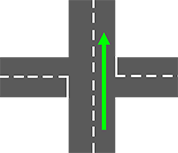 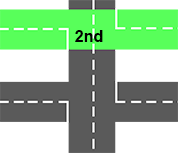 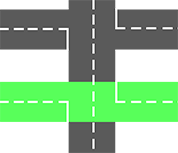 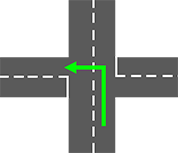 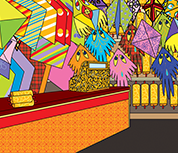 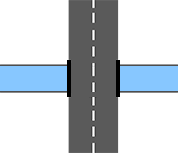 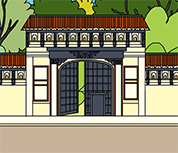 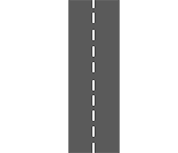 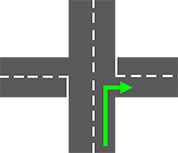 3.1 Wich way ? – Step 1
What’s missing ?
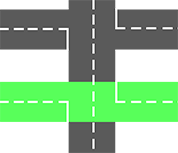 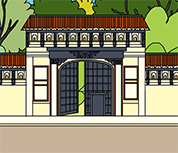 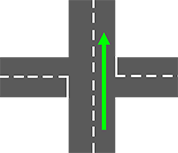 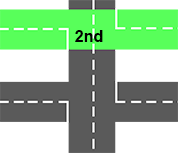 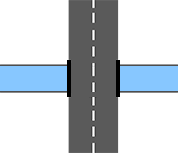 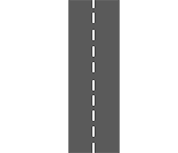 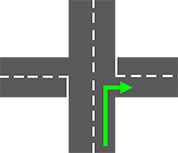 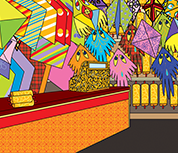 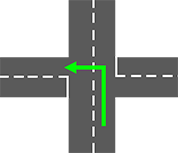 3.1 Wich way ? – Step 1
What’s missing ?
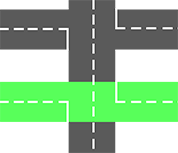 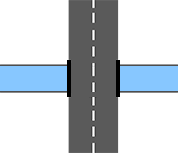 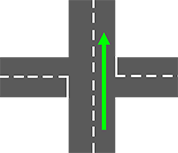 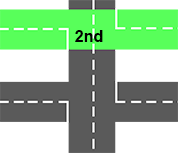 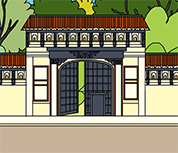 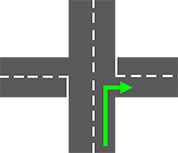 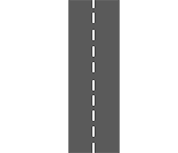 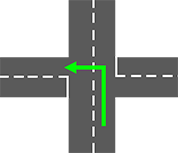 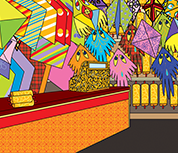 3.1 Wich way ? – Step 1
What’s missing ?
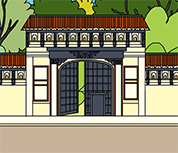 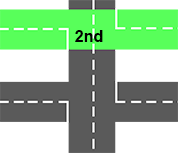 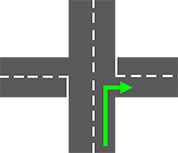 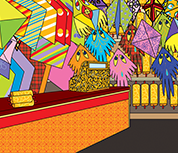 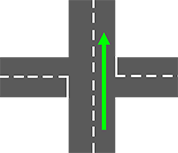 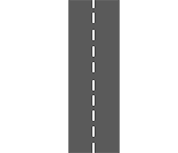 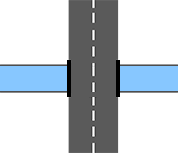 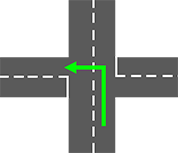 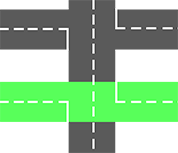 3.1 Wich way ? – Step 1
What’s missing ?
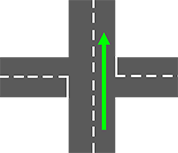 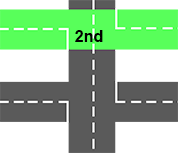 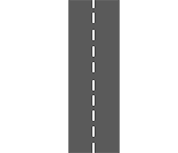 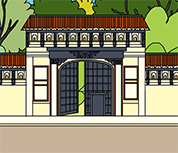 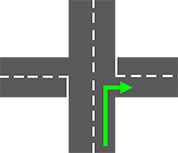 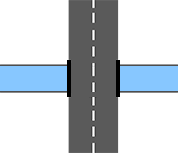 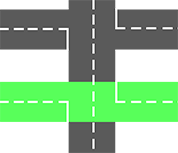 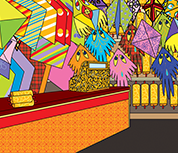 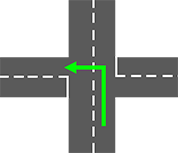 3.1 Wich way ? – Step 1
Look and say what you can.
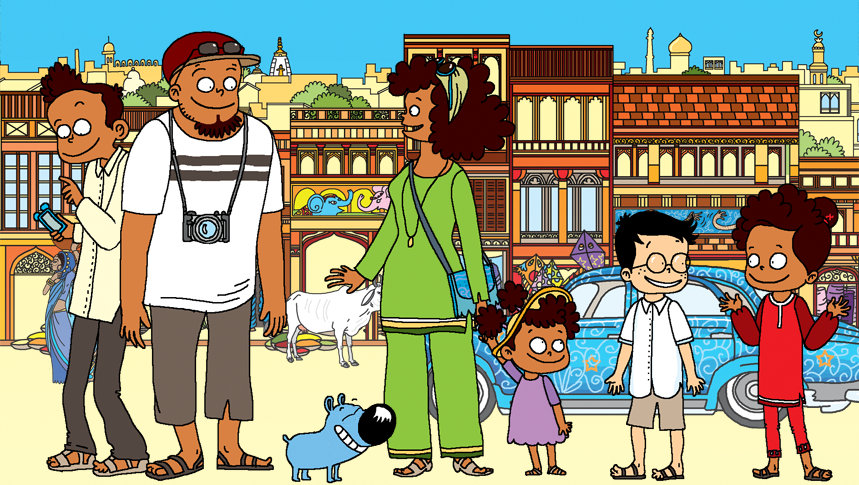 3.1 Wich way ? – Step 1
Look, listen and focus on what you understand.
2.1 How do you feel ? – Step 2
What’s missing ?
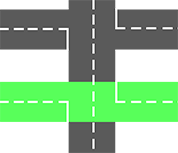 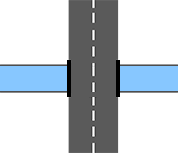 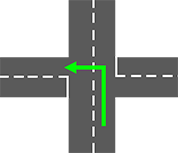 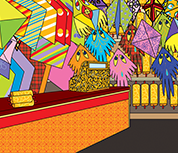 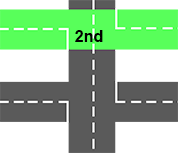 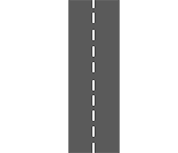 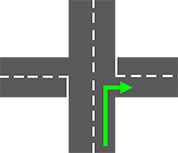 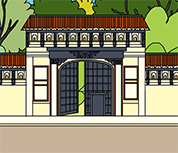 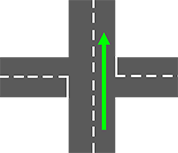 3.1 Wich way ? – Step 1
What’s missing ?
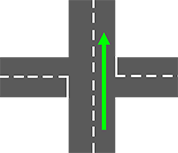 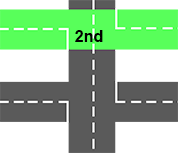 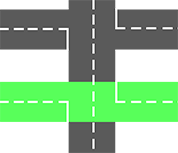 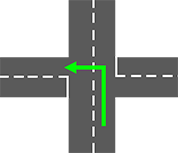 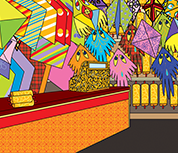 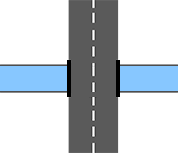 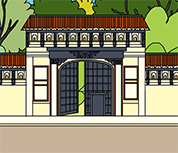 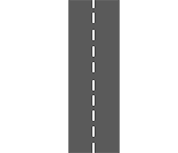 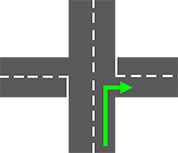 3.1 Wich way ? – Step 1
What’s missing ?
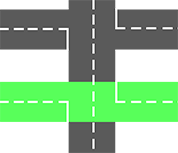 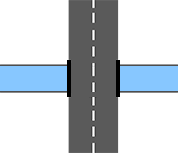 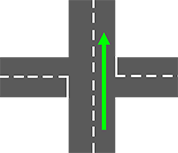 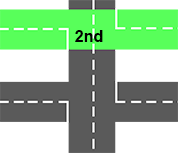 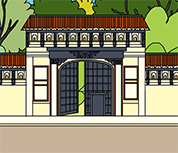 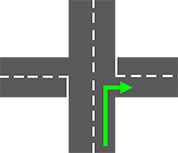 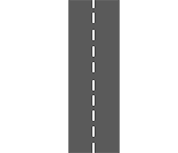 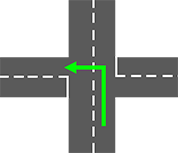 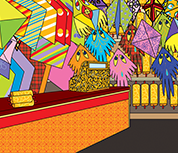 3.1 Wich way ? – Step 1
What’s missing ?
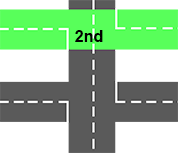 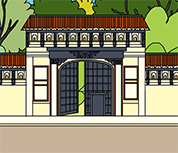 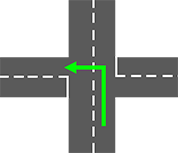 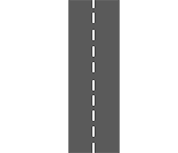 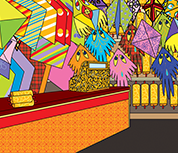 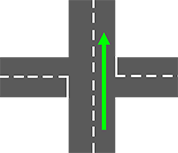 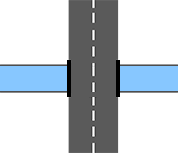 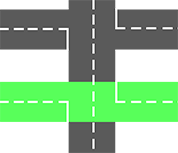 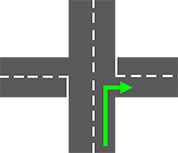 3.1 Wich way ? – Step 1
What’s missing ?
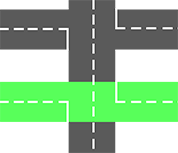 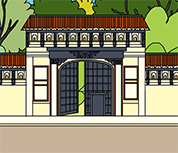 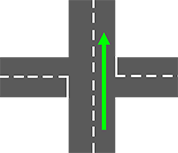 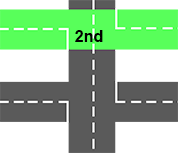 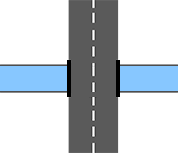 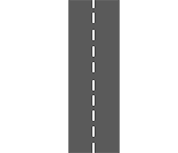 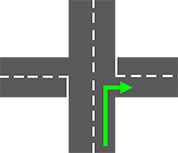 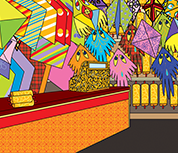 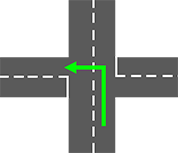 3.1 Wich way ? – Step 1
What’s missing ?
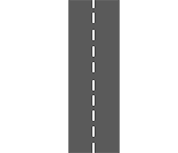 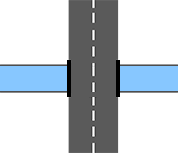 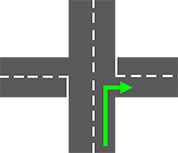 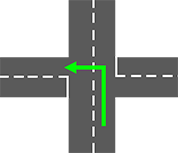 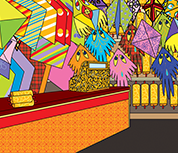 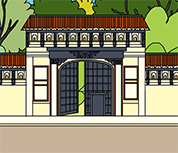 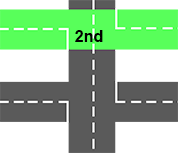 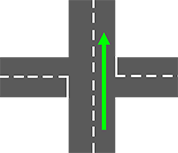 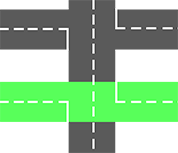 3.1 Wich way ? – Step 1
What’s missing ?
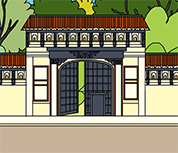 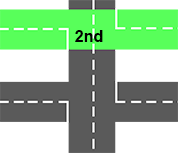 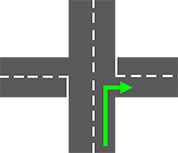 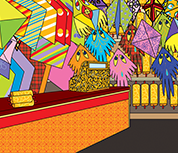 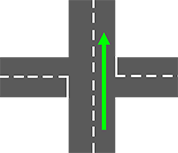 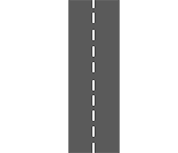 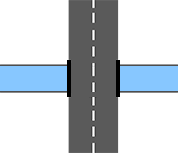 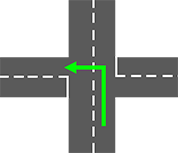 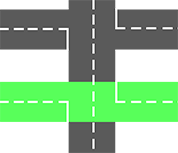 3.1 Wich way ? – Step 1
What’s missing ?
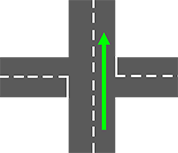 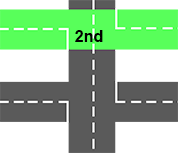 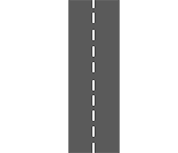 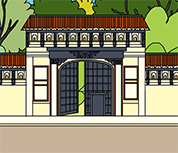 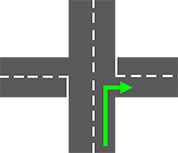 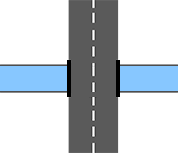 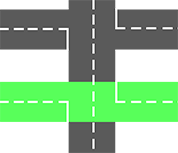 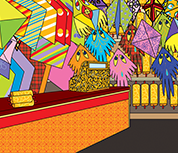 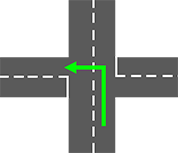 3.1 Wich way ? – Step 1
What’s missing ?
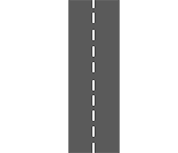 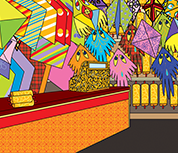 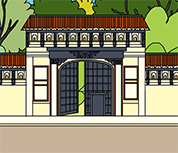 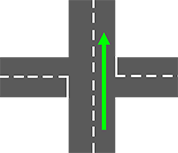 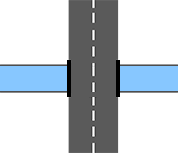 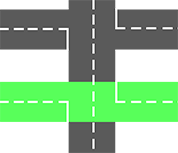 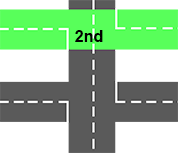 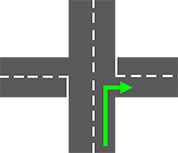 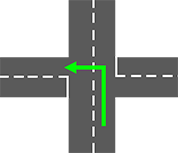 3.1 Wich way ? – Step 1
What have we learned ?
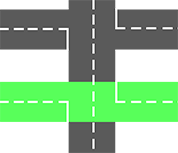 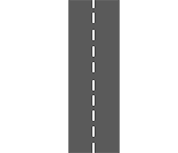 a road
first
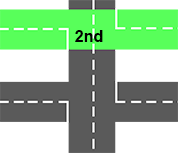 second
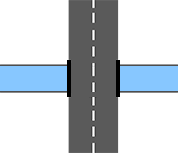 a bridge
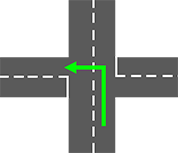 left
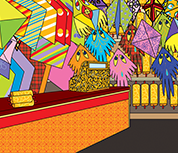 a kite shop
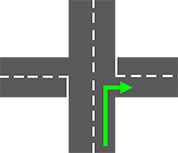 right
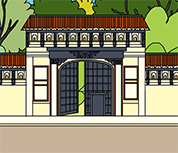 a museum
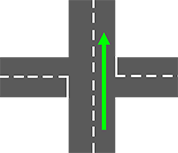 straight ahead
3.1 Wich way ? – Step 1